Coalitions Lite Meeting 2
Identifying Data Needs & Collecting Data
Welcome, Introductions, & Overview
15 minutes
Meeting Logistics and Overview
Team “check-in” and introductions
Identify a notetaker and timekeeper
Review access to shared documents
[Speaker Notes: SAY: Our check-in question today is: [Facilitator choses a check-in question before the meeting]


~
NOTE TO FACILITATOR
The timekeeper should be comfortable helping the facilitator redirect people and keeping the meeting on track. 
Key discussion points, decisions made, assignments, and assignments should be identified in the minutes.
Make sure all members were able to access Meeting #1 materials and resolve any issues.]
Meeting Objectives
Select and specify the broader issue(s) to prioritize in the strategic plan 
Review knowledge gaps 
Identify and select data sources to fills our knowledge gaps
Prepare for the key stakeholder interviews 
Review the tools for Step 2b (data collection / interviews)
Outline next steps

This meeting moves quickly! 
Perfection not required!
[Speaker Notes: SAY: This meeting prepares the workgroup for Step #2b, which we will be doing on our own between this meeting and the next meeting (Step 2b is not a meeting).

This meeting moves quickly and we have a lot to cover. Are we ok keeping a fast pace? Or do we prefer to schedule a second meeting? Remember, our goal here is “good enough.” The timekeeper can help keep us on track.]
Coalitions Lite Strategic Planning Process
[Speaker Notes: SAY: In Step 1, we created a plan for engaging in Coalitions Lite.

How do we think we’re doing so far?


~
NOTE TO FACILITATOR
Replace the above timeline graphic with the timeline you created in Meeting #1.]
Assignments from Meeting #1
[FILL IN ASSIGNMENTS FROM MEETING #1]
[Speaker Notes: NOTE TO FACILITATOR
Before the meeting, fill in the list of assignments from Meeting #1.

Go through each assignment to check on progress.

Troubleshoot any issues that arose, adjusting assignments as needed.]
Select Our Priority Issue(s)
25 minutes
Short List of Possible Priority Issues
[ENTER LIST FROM MEETING #1]
[Speaker Notes: NOTE TO FACILITATOR
Before the meeting, enter your short list of possible priority issues from Meeting #1 on this slide.]
Data Review for Short-Listed Priorities
[Speaker Notes: NOTE TO FACILITATOR
Have your Health Department representative or whoever collected the data on your short-listed priorities spend about 10 minutes presenting the data.]
Which Issues Should We Prioritize?
What jumps out at you for each of these data sets?
Do any of these data sets depict big enough problems that this issue should be prioritized above other issues?
Have we already prioritized any of the issues (through our current activities, discussions, etc.)?
Does anyone feel very strongly about one of these issues? Why or why not?

Consider all these points in your decision to avoid 1) “pet” priorities that aren’t backed up by data and 2) priorities shown in the data that the coalition is not inspired by!
[Speaker Notes: NOTE TO FACILITATOR
It’s important to ask if anyone feels strongly about any of the issues, but make sure you’re also considering the data you reviewed. It’s best to stay away from “pet” projects that are not backed up by data, but you also want the coalition to be excited by the selected priority issues.]
Vote!
Each person gets ONE vote – Raise your hand for your first choice
The top 1-2 issues win
[Speaker Notes: NOTE TO FACILITATOR
If two issues receive about the same number of votes, you may want to prioritize both issues. If there is a clear winner, consider starting with just one priority.
More issues = more work!
You can always add more priorities down the road.
Don’t get stuck trying to identify the “right” or “most important” issues. Focus on the one or two issues that 1) data show need some attention and 2) the members feel passionate about.]
Check-In: Thumb Vote! Do these top 1-2 issues feel right?
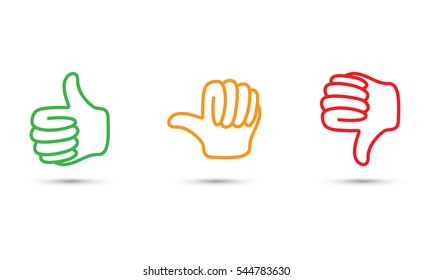 Yes!			        Maybe, can we		Nope!
			        discuss?
[Speaker Notes: NOTE TO FACILITATOR
If some people are not supportive of the vote, have them explain their reasonings behind their preferences until you can come to an agreement that everyone can get behind.]
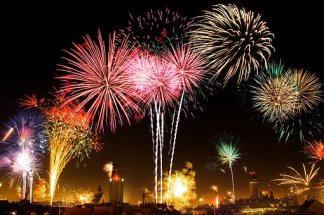 Congratulations! You have your priority issues!
Specify Our Priority Issue(s)
10 minutes
Knowledge Gaps
Knowledge gaps indicate what we need to learn more about to better understand our issue
A clear understanding of our issue will help us select the best strategies and solutions – If you don’t know why, you can’t solve the problem!
We will briefly explore the first two gaps now AND research all three during Step 2b
The 3 knowledge gaps we will focus on include:
What is the specific issue we should focus on? (specify the issue)
Who does the issue affect most in our community? (population)
Why is this issue happening in our community? (contributing factors)
Knowledge Gap 1: Specify the Issue
[Speaker Notes: SAY: For the first knowledge gap, we’re looking to narrow our broad issue down. For example: If we prioritized “Mental Health,” which aspect of mental health do we need to focus on? Depression? Anxiety? Social isolation? Based on the data we reviewed earlier and our knowledge of our community, do we have a sense at this time how we want to narrow down our priority issue(s)? If not, that’s ok. We’re not trying to “guess,” but if our data and knowledge of the community have pointed us in certain directions, we’ll want to capture those ideas. If not, we will include this question in our research during Step 2b.


~
NOTE TO FACILIATOR
Take notes on a flip chart sheet.]
Knowledge Gap 2:Who does the issue(s) affect most in our community?
[Speaker Notes: SAY: For our second knowledge gap, we want to identify any populations within our community who may be more affected by our issue. Are there certain racial or ethnic groups who seem to be at higher risk for our prioritized issue(s)? Certain age groups or neighborhoods?

If we’re not sure, don’t worry! We can include this question in our research in Step 2b.


~
NOTE TO FACILIATOR
Take notes on a flip chart sheet.]
Identify & Select Data Sources
25 minutes
Data Sources Information Sheet - Databases
[Speaker Notes: SAY: These are possible databases we can use to fill our three knowledge gaps about our priority issues(s).]
Data Sources Information Sheet - Organizations
[Speaker Notes: SAY: These are possible organizations we can connect with to fill our three knowledge gaps about our priority issues(s).]
How Can We Fill Our Knowledge Gaps?
Where can we find information about what the specific issue is, who is experiencing it, and why it is occurring?
Who in our community knows a lot about the issues?


Remember: 
“Data” can be both people (interviews) and numbers (graphs and charts)!
Focus on local data.
The minimum data collection required is interviews with stakeholders. Even if you don’t have numbers and charts, you can learn a lot by talking to local people in the know.
Aim for three knowledgeable stakeholders to interview for each priority issue.
[Speaker Notes: SAY: Which of the data sources on the previous two slides do we think will best fill in our knowledge gaps? Which specific people should we interview?


~
NOTE TO FACILIATOR
Post a flip chart sheet and write down key points in the discussion.]
Which Data Sources Should We Use?
For each priority issue, select three data sources from the brainstormed list.

In selecting the best data sources, consider:
Our timeline for data collection and interviews 
Our availability
Which data sources can give us information on more than one of our knowledge gaps?
Which data sources can give us the most and the best information?
Which data sources do we have access to?
[Speaker Notes: SAY: For each priority issue, we want to select the three best data sources from our brainstormed list that can help us better understand our three knowledge gaps (specificity, affected population, and why the issue is happening). 

We can select more than three data sources but be aware: more data sources = more work!]
Prepare for Stakeholder Interviews
15 minutes
Interview Questions
Open the Stakeholder Interview Form.
Revise / add / delete any questions, as needed.
Take out the examples and notes so you have a clean list of questions. 
Aim for no more than ten questions per interview.
Be clear about which questions are being asked of each interviewee. 
Don’t worry about the “perfect” wording. Just be sure the questions will fill your knowledge gaps.
[Speaker Notes: NOTE TO FACILITATOR
Click on the link to open the Stakeholder Interview Form

Depending on the size of your workgroup, you may want to split into two groups, one for each prioritized issue.

Asking the same questions to multiple interviewees helps you compare responses for a fuller picture of the issue. At the same time, not all interviewees have to be asked all your questions – some may not apply, or you may have other questions they could provide better information on.


SAY: Notetaker, please record the questions directly in the Key Stakeholder Interview Form.]
Elevator Speech
Decide talking points for your interviews

Include:
the reason for the interview
how the data will be used
who will have access to it
any benefits for the interviewee
[Speaker Notes: SAY: Notetaker, please record the speaking points directly to the first box in the Key Stakeholder Interview Form.]
Collecting the Data
25 minutes
Who will collect which data?
Assign each data review and interview to a team member. 

Consider:
Members’ strengths, time, and comfort with the type of data to be collected.
Distribute the workload among members.
Reviewing surveys and databases can be done at any time but may feel person conducting the interview already has a connection to the interviewee. overwhelming.
Stakeholder interviews are easy and take about 30 minutes but require more time for data summarizing afterwards and you’ll need to accommodate interviewee schedules. 
If anyone knows the selected interviewee, it’s helpful for that person to make the connection.
[Speaker Notes: NOTE TO FACILITATOR
Make sure all decisions and assignments over the next several slides are captured in the meeting notes.]
Expectations for Data Collection
Timeline: All data should be collected in time for Meeting #3. 
Set or update the meeting schedule based on the amount of time you’ll need to collect and review your data.  
Accountability: How should we monitor our progress?
Format: Members doing interviews should use the Stakeholder Interview Form to conduct and organize their interviews. 
The notetaker will need to email out the updated Interview Form with the interview questions immediately after the meeting.
Process: Members doing interviews should review the Interview Checklist.
During interviews, ask follow-up questions as needed. If you don’t understand a response, ask for clarification! This is especially important for the “why” – if you get a vague response, ask the stakeholder to elaborate as much as they can until you have a very clear and specific “why.”
Expectations for Summarizing Data
All members need to summarize their data collection / interviews in the Interview Summary Tool (bottom of Interview Form)
Review the Data Summary Tool Example [LINK]
Everyone must use the Summary Tool, or it will be difficult to merge information in the next meeting. 
Bring any supporting documents to the next meeting
Charts or graphs, Stakeholder Interview Forms, interview transcripts, etc.
Decide deadline for submitting the data summaries to coordinator prior to the next meeting
Be sure the facilitator has enough time to review the summaries.
Incentives
Can we offer interviewees any incentives?
Are we able to cover members’ expenses for data collection and interviews?
Interview / Data Tool Review
10 minutes
Tool Review
Data Tips  
Explains how to look at and understand “number” data. 
Anyone reviewing number or quantitative data should review this information sheet on their own. 
Interview Checklist 
Steps for members to follow while conducting key stakeholder interviews. 
Anyone conducting interviews should review this information sheet on their own. 
Key Stakeholder Interview Form 
Provides a list of suggested interview questions, a guide for the interview, and a place to summarize the individual interview responses. 
Complete one form per interview. 
Data Summary Tool (bottom of the Stakeholder Interview Form) & Example Data Summary Tool
The Data Summary tool summarizes the findings of each piece of data or interview.
Everyone fills this out, whether you’re reviewing numbers data or conducting interviews.
Interviewers will fill it out after the interview.
Review the Example Data Summary Tool Information Sheet to get an idea of how to fill this form out.
[Speaker Notes: NOTE TO FACILITATOR
These tools do not need to be reviewed in detail, but it’s important that everyone is comfortable with the tools they’re expected to use.

Hand out the printed copies for everyone to review at the meeting or click on the links to review them digitally.

Explain that members should review any relevant sheets on their own before reviewing their data or conducting their interviews.]
Wrap-Up and Next Steps
10 minutes
Assignments
Notetaker: Email out the updated Interview Form with revised interview questions
Notetaker: Make sure all information and decisions from flip chart sheets are captured in the notes and send the notes out quickly
Review any relevant forms or information sheets
Review your data / conduct your interviews
If you have questions – don’t wait! Ask someone before the next meeting
Summarize your data afterwards
Submit your data summaries to the coordinator by [DATE]
Update relevant stakeholders regarding the work done in Meeting #2
Prepare for Meeting #3
DATE:
TIME:
LOCATION:

Meeting #3 will focus on consolidating the data collected in Step 2b to clarify the priorities in the strategic plan.  
Members should complete their data assignments and keep the group updated on their progress.
Members should come prepared to share and discuss their results.
[Speaker Notes: NOTE TO FACILITATOR
Before the meeting, enter the day, time, and location for Meeting #3 and resolve any outstanding logistical issues to scheduling or holding the meeting.]
Check-Out Discussion: How did this meeting go?
What worked well or didn’t work well with the meeting? 
How can we run our future meetings better?
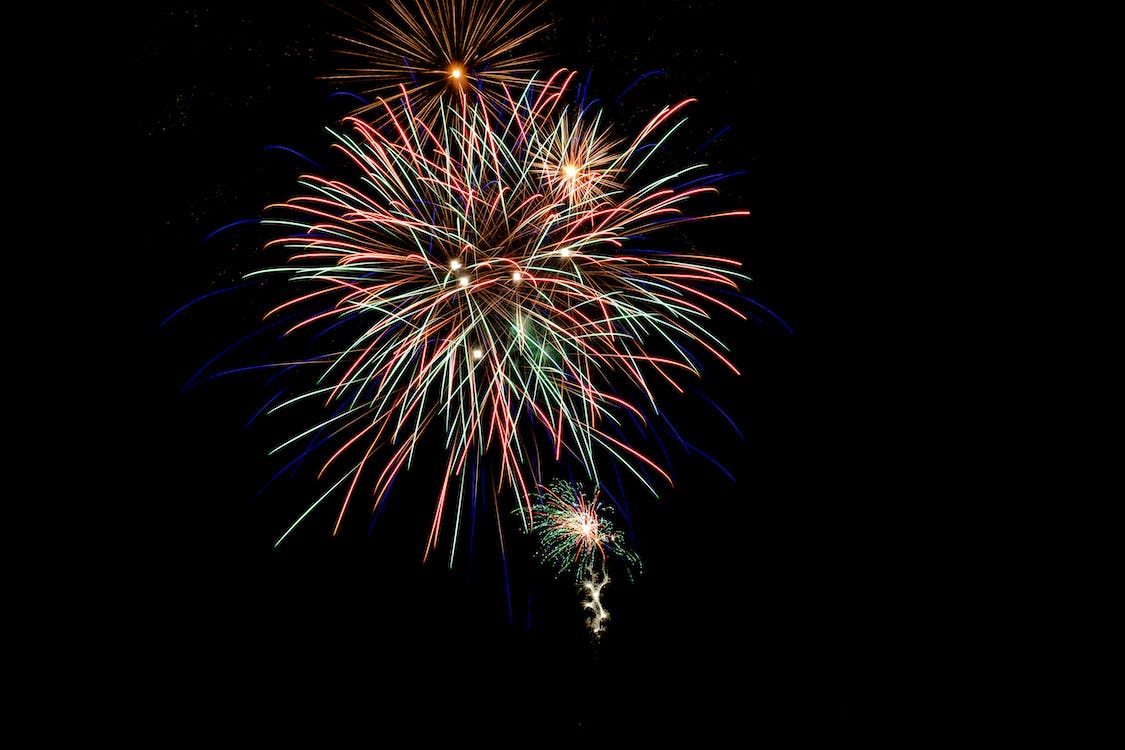 Celebrate!
We’re on our way to selecting our priorities!